CANVA, INSHOT - WPROWADZENIE
PREZENTACJA
PROGRAM
CZĘŚĆ 1
CANVA - WSTĘP DO TREŚCI
UTWÓRZ ORYGINALNY PLAKAT W SERWISIE CANVA
CZĘŚĆ 2
CZĘŚĆ 3
UTWÓRZ KOLAŻ W SERWISIE CANVA
CZĘŚĆ 4
TWÓJ WŁASNY PROJEKT ZAPROSZENIA
CZĘŚĆ 5
TWORZENIE FILMÓW: INSHOT, IMOVIE I CANVA
CZĘŚĆ 6
Q&A
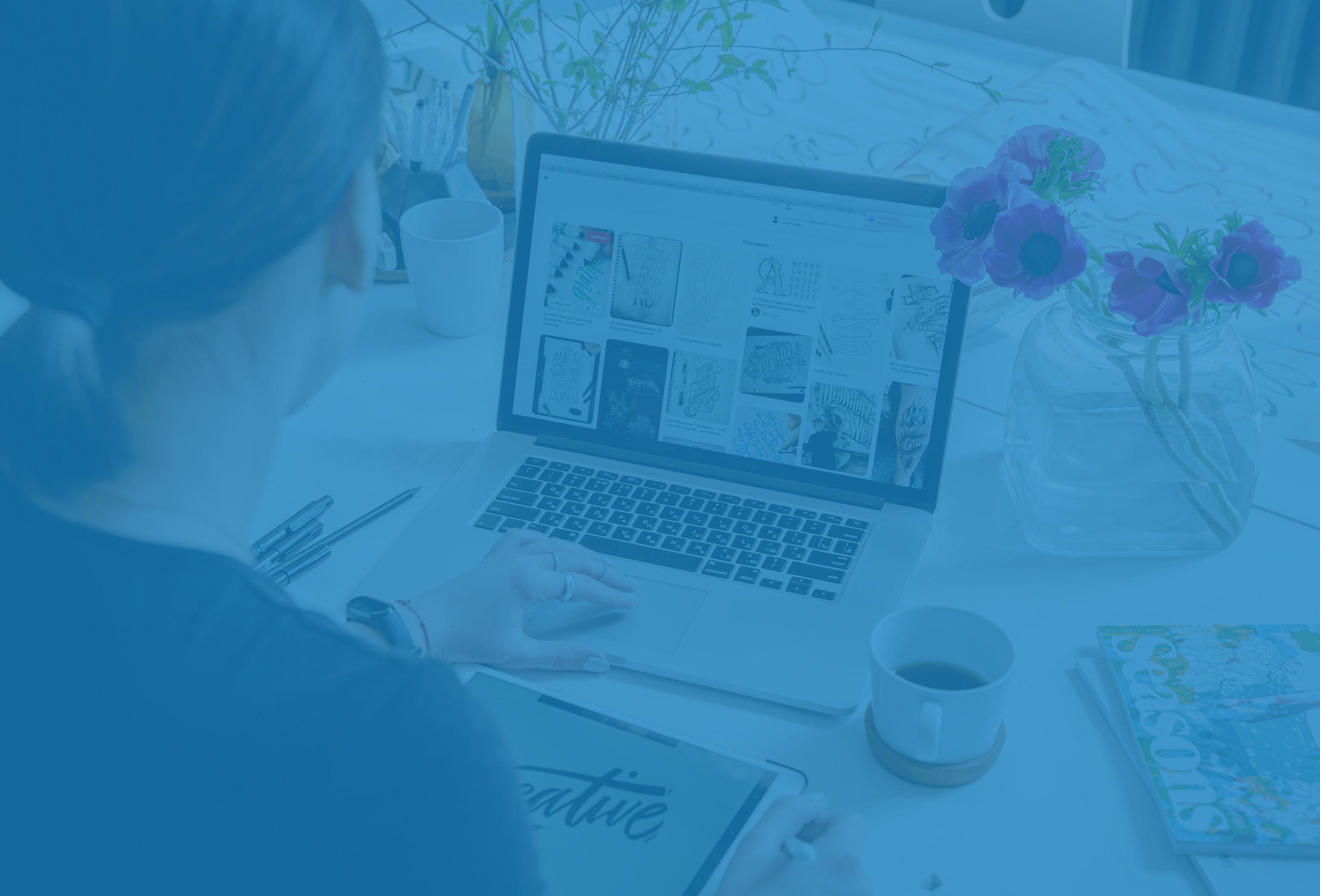 CANVA - WPROWADZENIE DO TREŚCI
Canva to bardzo proste narzędzie graficzne, które posiada wiele przydatnych funkcji. Po zalogowaniu użytkownik otrzymuje dostęp do tysięcy szablonów i zdjęć. Za pomocą tego programu można szybko i łatwo stworzyć wiele prostych, ale wciąż atrakcyjnych grafik.

W programie można zaprojektować m.in.:
grafiki na media społecznościowe (Instagram, Facebook itp.),
zaproszenia, kartki, CV,
prezentacje tematyczne,
strony internetowe,
loga,
wizytówki,
e-książki,
oferuje,
plakaty,
infografiki,
i wiele innych projektów graficznych.
CANVA - WPROWADZENIE 
DO TREŚCI
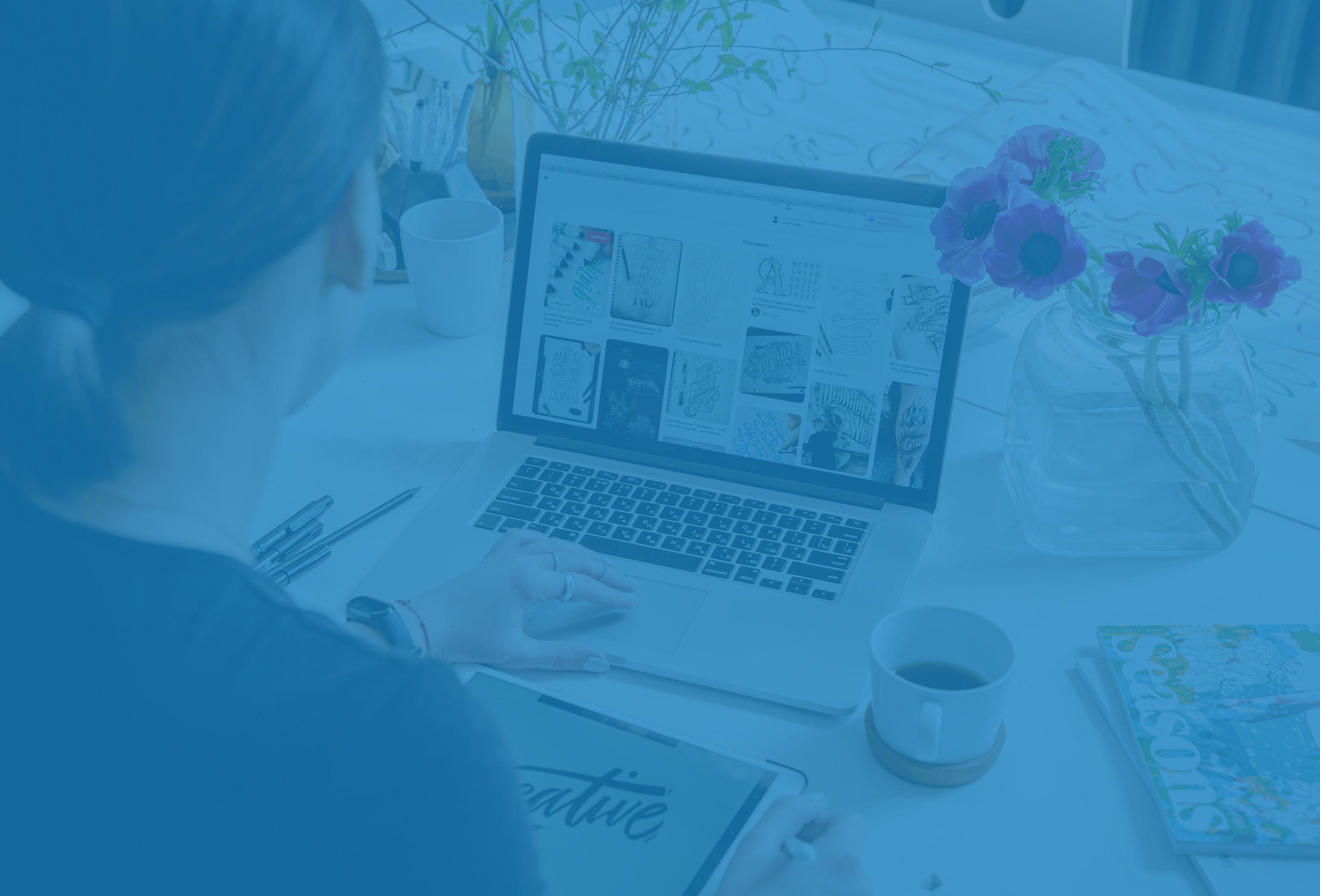 UTWÓRZ ORYGINALNY PLAKAT W SERWISIE CANVA
KROK 1. Zaloguj się do serwisu Canva.
KROK 2. Na stronie głównej, w lewym górnym rogu, w zakładce „Design spotlight” wybierz opcję „Plakaty”.
JAK TO ZROBIĆ?
KROK 3. Kliknij wybrany szablon plakatu, a następnie wybierz „Dostosuj ten szablon”.
JAK TO ZROBIĆ?
KROK 4. Od teraz możesz dowolnie edytować wybrany przez siebie plakat. Zgodnie z treścią zadania przenieś informację o zdarzeniu z Karty Pracy nr 3 do plakatu.
Zmień treść ogłoszenia klikając w miejsce tekstu i wpisując własny.
Możesz także zmieniać zdjęcia, dodając zdjęcia wybrane z serwisu Canva.
KROK 5. Zastanawiasz się jak podmienić zdjęcia na plakacie?
Wybierz zakładkę „Elementy” po lewej stronie paska, a następnie „Zdjęcia – zobacz wszystkie”.
JAK TO ZROBIĆ?
W polu wyszukiwania możesz wpisać rodzaj zdjęć, które Cię interesują i wybrać jedno z nich.
JAK TO ZROBIĆ?
Wybierz zdjęcia, które chcesz dodać do plakatu i przeciągnij je kursorem myszy w stronę projektu.
JAK TO ZROBIĆ?
KROK 6. Pobierz plakat jako plik JPG klikając w prawym górnym rogu „Udostępnij”, następnie „Pobierz” i wybierz „Typ pliku” → „JPG” i kliknij „Pobierz”.
JAK TO ZROBIĆ?
ĆWICZENIA
1. PROJEKT PLAKATU
Zaprojektuj plakat na lokalne wydarzenie w swoim mieście. Pamiętaj o dołączeniu zdjęcia, ciekawego hasła promującego wydarzenie oraz wszystkich niezbędnych informacji (data, godzina, miejsce).
pARTNERZY:
LIDER:
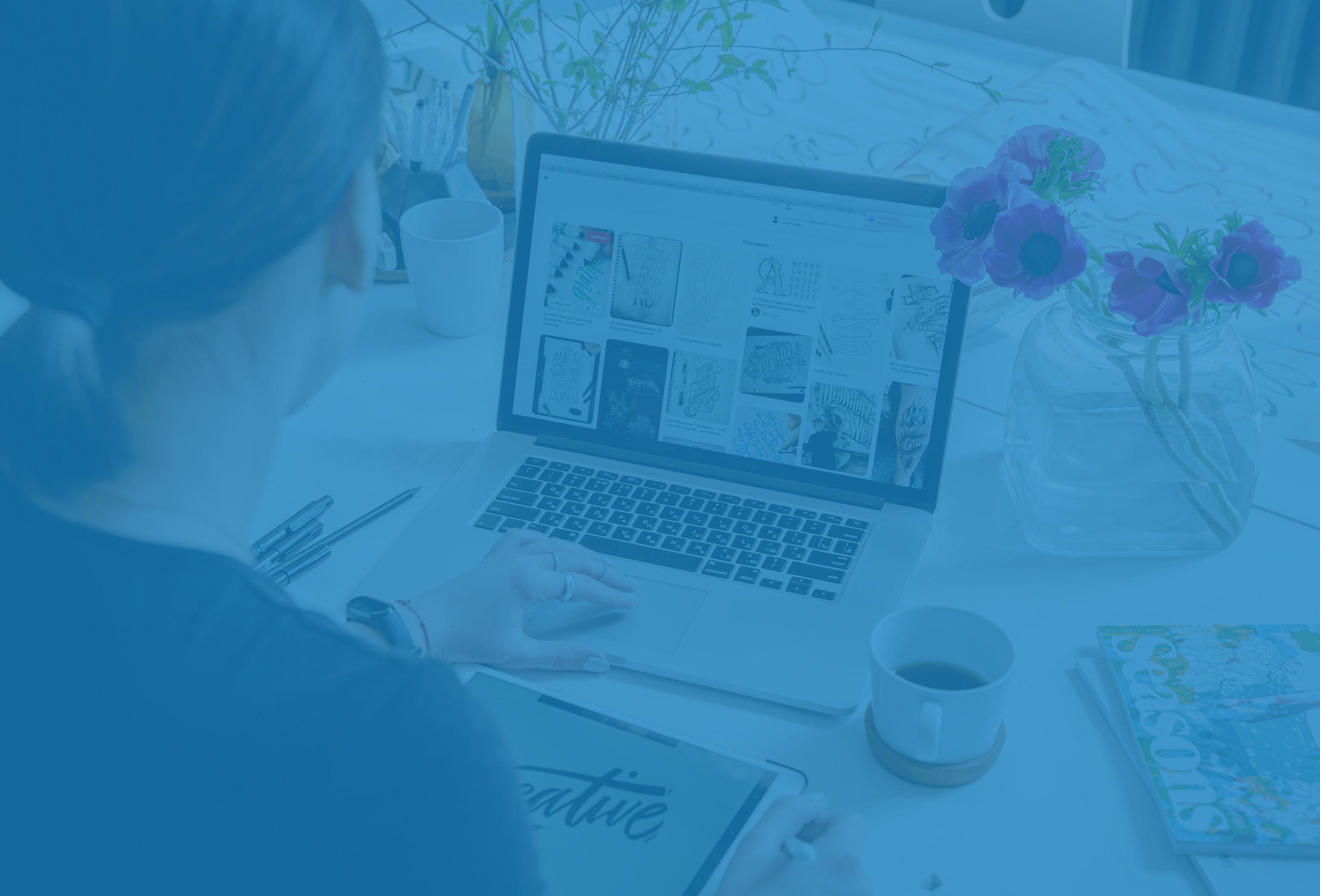 UTWÓRZ KOLAŻ 
W SERWISIE CANVA
KROK 1. Zaloguj się do serwisu Canva.
KROK 2. Kliknij „Więcej”.
JAK TO ZROBIĆ?
KROK 3. W opcji „Szablony” wybierz opcję „Kolaże zdjęć”.
JAK TO ZROBIĆ?
KROK 4. W zakładce „Kolaże zdjęć” wybierz szablon zgodnie ze swoimi preferencjami.
KROK 5. Po wybraniu szablonu edytuj kolaż dodając własne zdjęcia. Wybierz „Prześlij” na lewym pasku i wybierz zakładkę „Obrazy”.
JAK TO ZROBIĆ?
KROK 6. Z zakładki „Obrazy” wybierz zdjęcia, które chcesz dodać do kolażu i przeciągnij je kursorem myszy w stronę projektu.
KROK 7. Zmień tytuł kolażu, klikając miejsce na tekst i wpisując własny.
KROK 8. Zmień tło w grafice klikając na kolaż a następnie w lewym górnym rogu na ikonkę z kolorami i wybierz preferowany kolor.
JAK TO ZROBIĆ?
KROK 9. Pobierz kolaż jako plik JPG, klikając w prawym górnym rogu „Udostępnij”, a następnie „Pobierz” i wybierz „Typ pliku” → „JPG” i kliknij „Pobierz”.
JAK TO ZROBIĆ?
ĆWICZENIA
2. PROJEKT KOLAŻU
Stwórz kolaż ze zdjęciami z najciekawszych miejsc w kraju, z którego pochodzisz. Dodaj tytuł i napisy.
PARTNERZY:
LIDER:
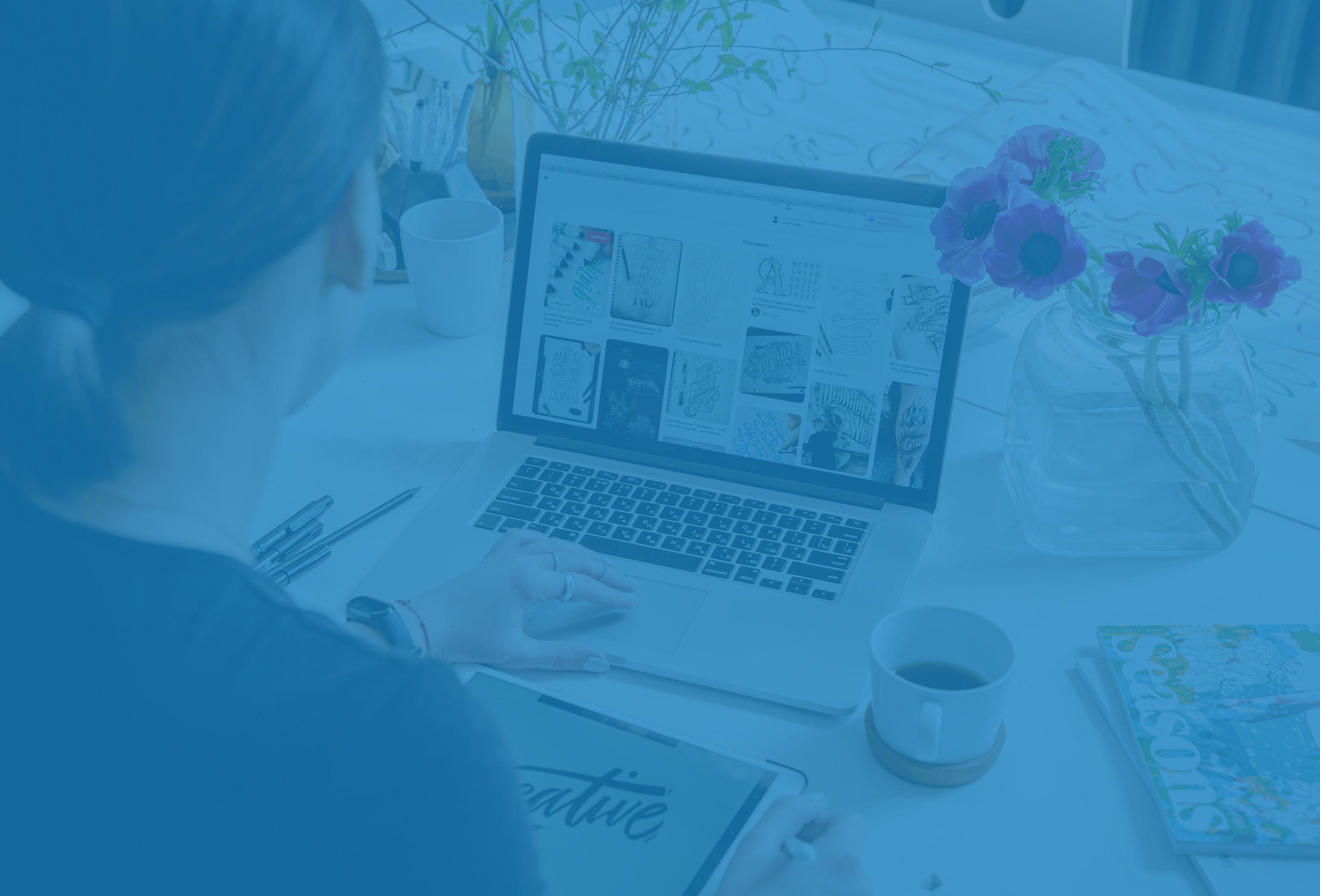 TWÓJ WŁASNY PROJEKT ZAPROSZENIA
KROK 1. Zaloguj się do programu CANVA.
KROK 2. Kliknij „Dla Ciebie”.
JAK TO ZROBIĆ?
KROK 3. Następnie wybierz format zaproszenia. Masz dwie opcje: „Zaproszenie (portret)” i „Zaproszenie (kwadrat)”.
JAK TO ZROBIĆ?
KROK 4. Po wybraniu formatu zaproszenia kolejnym krokiem będzie wybór szablonu. Opcja „Szablony” dostępna jest na pasku po lewej stronie interfejsu.
JAK TO ZROBIĆ?
Aby ułatwić wybór szablonu zaproszenia, na pasku szablonów w lewym górnym rogu możesz wpisać temat wydarzenia, na które projektujesz zaproszenie !!!
JAK TO ZROBIĆ?
KROK 5. Wybierz szablon zgodnie ze swoimi preferencjami.
JAK TO ZROBIĆ?
KROK 6. Po wybraniu szablonu zmodyfikuj treść zaproszenia, wprowadzając szczegóły organizowanej przez Ciebie imprezy.
JAK TO ZROBIĆ?
PAMIĘTAĆ!!!
W programie CANVA możesz zmienić rodzaj, rozmiar i kolor czcionki.
Możesz także pogrubić tekst, zastosować opcję kursywy, zmienić wielkość odstępów między wyrazami, a nawet liter w słowie.
JAK TO ZROBIĆ?
KROK 7. Kolejną czynnością, którą możesz wykonać, jest zmiana grafiki zaproszenia. Jest to możliwe poprzez zmianę tła (np. wybór innego zdjęcia).

W tym celu należy wybrać opcję „Zdjęcia”, a następnie w polu „Wyszukaj wszystko z Canva” wpisać temat projektu. To da ci pełną gamę zdjęć, których możesz użyć.
JAK TO ZROBIĆ?
Po dokonaniu wyboru przeciągnij zdjęcie myszką w stronę projektu zaproszenia.
JAK TO ZROBIĆ?
Następnie narysuj zdjęcie na projekcie zaproszenia. Tło zmieni się automatycznie.
JAK TO ZROBIĆ?
KROK 8. Po zakończeniu pracy pobierz grafikę do druku. Możesz to zrobić wybierając opcję „Udostępnij” w prawym górnym rogu interfejsu, a następnie „Pobierz”.
JAK TO ZROBIĆ?
Zalecanym formatem pobierania grafiki jest „PDF Print”.
JAK TO ZROBIĆ?
ĆWICZENIA
3. PROJEKT ZAPROSZENIA
Korzystając z programu CANVA zaprojektuj zaproszenie na wernisaż, który odbędzie się 12 maja 2023 roku w Opolu. Upewnij się, że zaproszenie zawiera wszystkie szczegóły wydarzenia.
PARTNERZY:
LIDER:
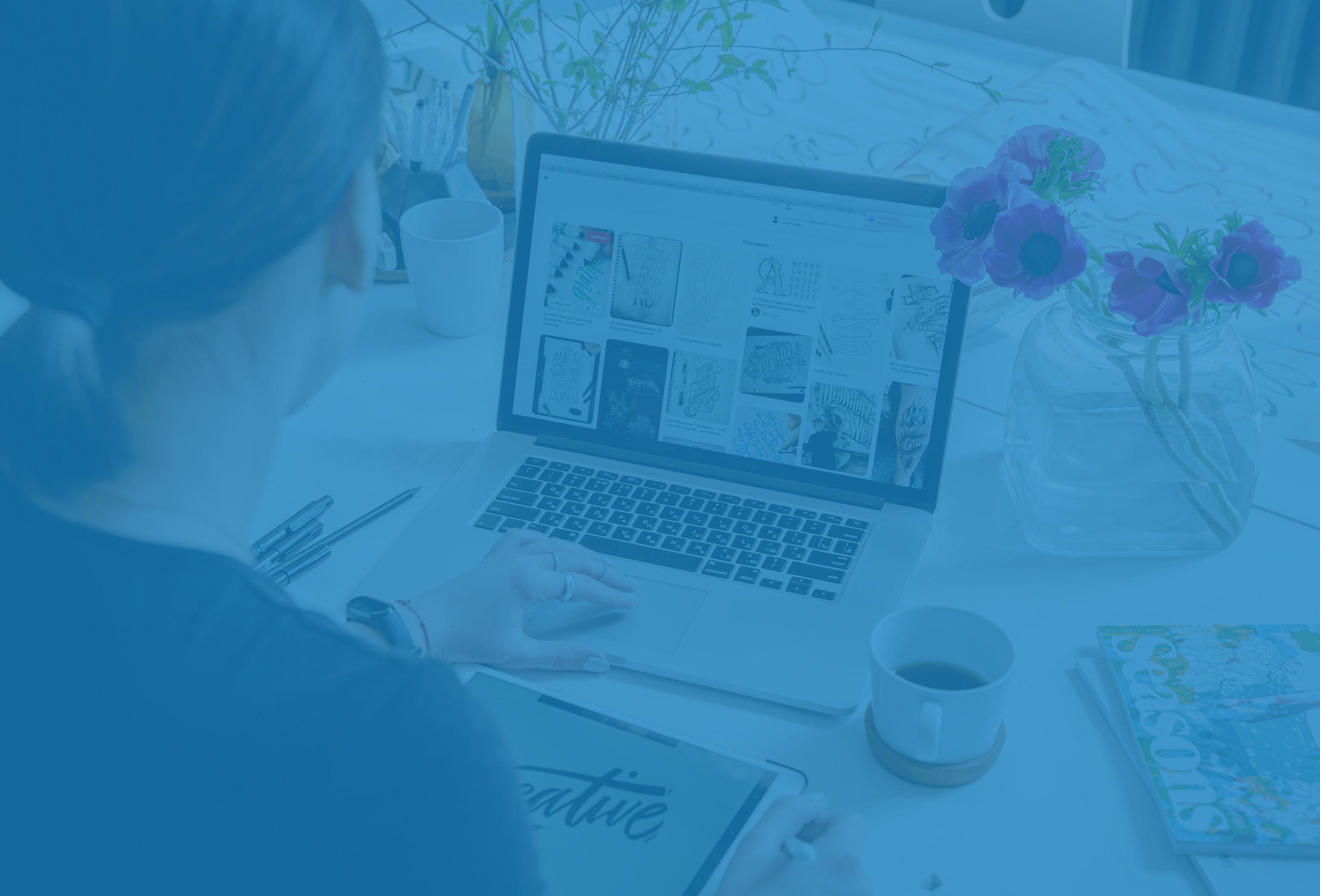 TWORZENIE FILMÓW: INSHOT, IMOVIE I CANVA
ĆWICZENIA
4. TWORZENIE FILMÓW: INSHOT, IMOVIE I CANVA
Nagraj cztery 5-sekundowe filmy z dzisiejszych warsztatów, a następnie użyj powyższych aplikacji do połączenia filmów w jeden film. Dodaj też muzykę.
PARTNERZY:
LIDER:
INSHOT
JAK TO ZROBIĆ?
Jak zmienić kolejność filmów i dodać muzykę?
Kliknij wideo, które chcesz zastąpić, i przesuń palcem w miejsce, w którym chcesz je umieścić
KLIKNIJ „MUZYKA” i dodaj swoją ulubioną muzykę
Jak zmienić prędkość wideo?
KLIKNIJ „PRĘDKOŚĆ”
Jak dodać napisy i zmienić kolor?
  KLIKNIJ „TEKST”
Jak zmienić rozmiar wideo?
Kliknij „PŁÓTNO”
KLIKNIJ „ANIMACJA” i dodaj swoją ulubioną muzykę
Pobierz swój film
ĆWICZENIA
PARTNERZY:
LIDER:
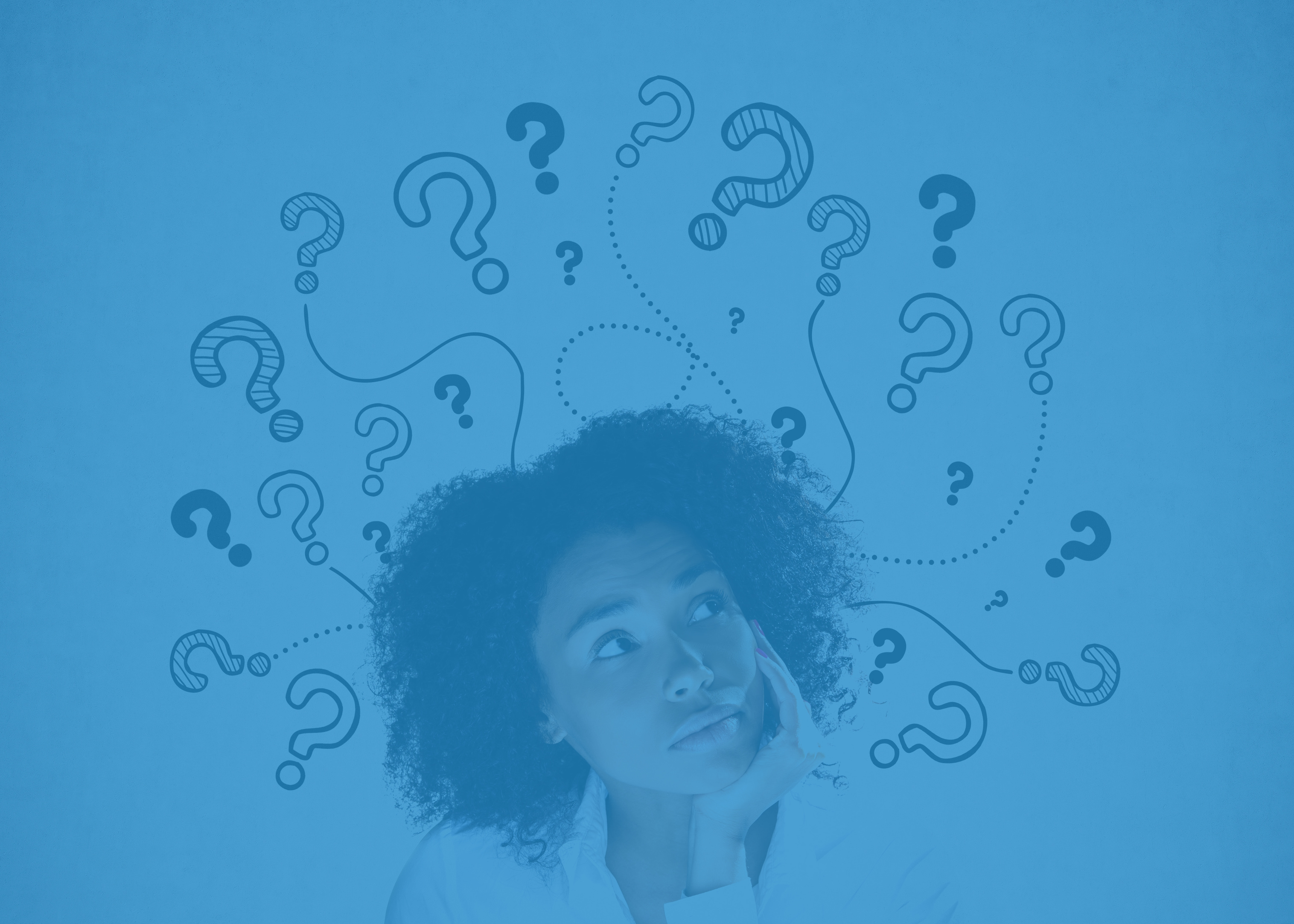 Q&A
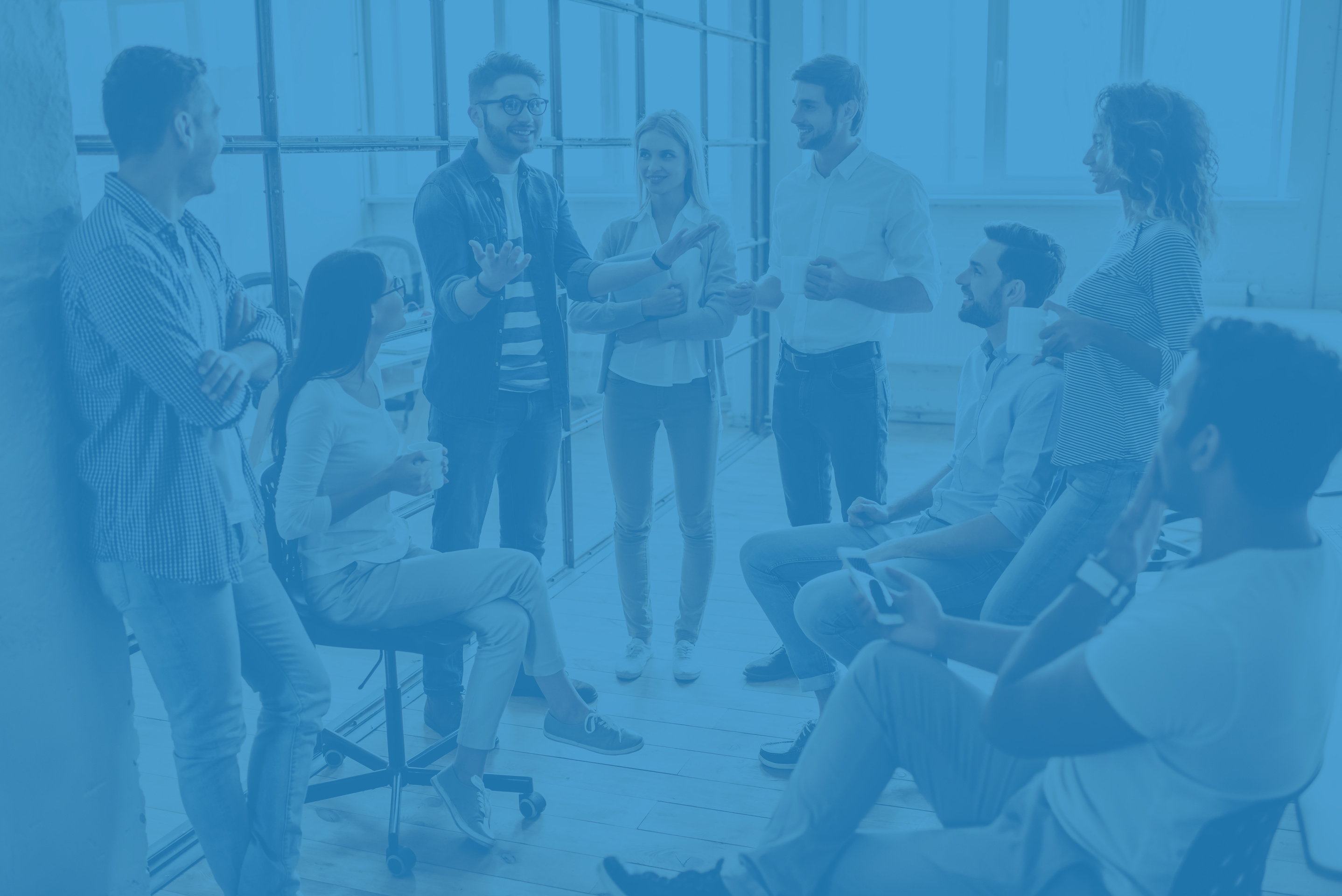 DZIĘKUJEMY ZA UWAGĘ
Projekt lub publikacja odzwierciedlają jedynie stanowisko ich autora i Komisja Europejska nie ponosi odpowiedzialności za umieszczoną w nich zawartość merytoryczną.
CONTACT
Karolina Kornecka-Kupiec
PREZES STOWARZYSZENIA
karolina.kornecka@gmail.com
+48 883 030 131
Jadwiga Maj
kreatywnidlabiznesu@gmail.com
+48 505 685 686
@Stowarzyszenie KREA